中国产业地产行业市场调研咨询案例
山西当前产业结构的单一依赖性极重，能源工业占据山西省工业营业收入近60%；能源工业＋钢铁与有色金属，占比超过75%。由于对煤矿、原材料的结构性依赖，全省经济发展受原材料价格波动影响巨大。2015年煤炭价格下滑，直接导致山西GDP增速断崖式下滑。整体而言，山西省存在产业结构性调整的必要性。政府对于非煤产业的扶持力度与供给测结构性改革的推动，提供区域内高新技术产业发展的良好机遇。


委托方为A股上市的知名地产企业，业务内容涉及民生地产开发、科技产业运营、社区综合服务、文化旅游康养等相关多元化产业，事业遍布全国23个省、市、自治区，总资产近2000亿元，员工2万余人。希望针对公司位于山西的产业园区项目进行全面的主题定位、发展方向及目标规划。


基于实地调研、桌面研究等方法的运用，最终根据区域产业发展现状、政策对比、招商企业数量、地区间吸力/推力的综合对比，为客户输出1+1现代产业体系的主题定位、短期/中期/长期发展规划方向、规上企业/规下企业招商建议、普适化/定制化产品建议、产品策略、招商渠道策略、政策条件策略。
产业结构分析
高度依赖煤炭、矿产的资源型省份特徵明显，产业结构性调整势在必行。
山西当前产业结构的单一依赖性极重，能源工业占据山西省工业营业收入近60%；能源工业＋钢铁与有色金属，占比超过75%。
由于对煤矿、原材料的结构性依赖，全省经济发展受原材料价格波动影响巨大。2015年煤炭价格下滑，直接导致山西GDP增速断崖式下滑。
山西省存在产业结构性调整的必要性。2016年开始通过关闭煤矿、推动非煤产业、高新技术产业发展推动供给侧结构性改革。
山西省2017年规模以上工业营业收入情况（亿元）
山西省2013-2017年地区生产总值与增速（亿元）
学府产业园区
晋中汇通产业园区
唐槐产业园区
晋中新能源汽车园区
大学城产业园区
武宿综合保税区
科技创新城
煤价下滑
能源工业
钢铁＋有色金属
宏观产业规划方向
重点行业产业链现状梳理
山西省数字经济产业链布局
方向1
方向2
外省转移产业承接
本省产业升级
煤机装备制造业
建设综合能源开发基地，提高省内煤炭产业集中度。转移集中外省能源产业。
通过企业兼并重组、关停等方式淘汰本省落后企业，科学合理控制煤炭生产总量，敦促落后产能退出。
现有煤化工企业，运用现代信息、科技、互联网技术，加大技术改造投入。
整合提升全省能源装备产业：
系统环节
传输环节
设备环节
集成环节
现代化矿井建设
传感器
解决方案提供商
窄带通信
云计算
电力装备制造业
大数据
蜂窝通信
芯片
煤矿采掘机械化
晋北
三个大型煤炭基地规划
三大煤电基地建设
三大煤化工产业规划
物联网
晋东
煤层气装备制造业
晋中
大数据
生物医药
跨境电子商务
纯产品集成商
4G/5G通信
数据传输设备
人工智能
监控数字化
物联网
绿色食品
保税物流
未布局
已布局
上游
中游
下游
下游
煤化工装备制造业
产业集中度提升，利于研发投入增加
提供智能制造行业发展契机
电子信息
文化创意
科技研发
控制自动化
新能源汽车制造业
项目所在地政策分析
高端装备
山西省产业结构调整两大抓手
中部产业整合区下属园区
深化国企改革
加快开发区建设
建立转型综合改革示范区
推进开发区改革创新发展第一突破口。
先行先试，改革创新，创造可复制、可推广的经验。
大学城产业园区定位
依拖大学城现有产学研体系进行发展。
承担城市功能进行提档升级任务，重点布局：
设立山西转型综合改革示范区
向南、向北建立扩展区，总规划面积约600平方公里
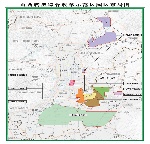 北部阳曲产业园区
中部产业整合区
南部潇河产业园区
省政府高度重视：产业结构调整二大抓手之一
大学城园区：承担产学研、产业提档升级重任
地区产业布局现状
技术环节、自动化产线存在市场进入空隙；晋中位于太原、长治产业集聚地中间，存在企业转移可能性。
在技术环节和自动化生产线集成市场存在市场进入空隙。
当前自动化装备产业主要集中在太原、长治，致力于传感器、智能控制设备、智能化加工成套设备的生产。晋中位于两产业集聚带的中间地区，伴随产业链的发展成熟，晋中存在较大发展机会。
当前产业区位分布
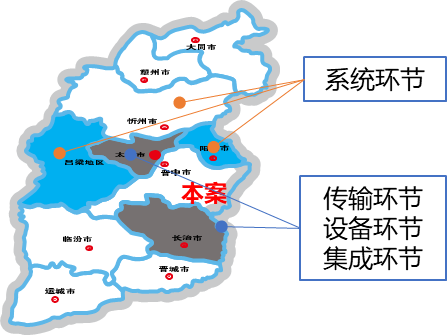 当前产业环节布局
生产环节
技术环节
自动化生产线集成
自动化装备
系统集成方案
传感器
自动化生产线
智能控制系统
系统集成
智能控制设备
1
高端装备、特种装备
未布局
已布局
智能工厂总包
数控机床
智能装备方案
细分行业发展潜力
细分行业龙头接触情况
产业集群及龙头企业接触情况
高发展潜力行业，重点围绕先进轨道交通装备、现代航空装备、卫星及应用产业等领域：
未来发展方向
自动化设备智能化
引进龙头企业，同时借助原有技术基础，促进自动化设备向智能装备升级
生产线智能化
引进龙头企业，促进传统生产线向智能生产线转型
产业发展条件
智能制造产业发展条件
行业存在区域集群效应；综改区内潜在需求大；将成为综改区首家高端智能制造定位园区
1
山西省
制造业基础
智能制造升级条件
2017年山西省装备制造业工业增加值增速达到13.8%，增速位居工业行业第一名，超越能源工业的6.2%。
2017年山西省制造业固定资产投资884亿元，仅次于房地产、公共设施管理行业，位居第三名。
太原市
2
煤炭、轨道交通基础
智能装备集群效应
煤炭行业：晋北、晋中、晋东产业集群打造，规模化、科学化生产，将在智能化方面有较大规模的研发、采购投入。
轨道交通行业：已存在太重轨道、太原轨道交通发展公司、中车太原机车等龙头企业，具备带动周边产业链发展的集群作用。
3
综改区
生产型园区与项目
装备配套、智能生产线潜在需求
综改区范围内存在众多生产型园区，入驻企业存在智能装备配套、智能生产线改造需求。（例如：物流园、新能源汽车园、食品加工园区）
4
综改区
智能制造园区缺位
专业园区运营优势
综改区范围内，主题定位与智能制造相关的园区仅有南边潇河产业园的智能制造产业园，且该园区主要针对较为低端的纺机产业。
本项目将成为综改区首家高端智能制造定位园区。
园区主题定位
产业主题定位： “1+1”现代产业体系
省外龙头企业入驻，带动省内规下企业发展壮大
大数据/云计算平台
高端装备/特种装备智能化
区块链
汽车零部件智能化改造
人工智能
节能环保设备智能化
新能源装备智能化
智慧城市
智慧医疗
智能电网装备智能化
智能家居
智慧工厂
高端装备/特种装备、汽车零部件制造业智能化为主导。
后续根据发展情况向节能环保装备、新能源装备、智慧工厂等方面拓展。
软件研发＋大数据/云计算＋物联网行业协同发展。
依托大学城科技资源和人才资源，深化产学研合作，提升产业创新性。
智能制造
数字经济
产学研合作
高校人才资源＋研发成果转化支持
带动产业提档升级
数字经济行业支撑“制造业 → 高端智能制造”
智能制造提供数字经济行业需求增长基础
双链联动发展
生产
研发
规上企业省外转移
重点关注产业分析
中部地区智能装备制造基地
中部地区数字经济产业集群地
规下企业省内招商
晋中周边存在相关产业集群
数字经济产业集群
智能装备产业集群
晋中仍属相对空白区域
系统环节
传输环节
设备环节
集成环节
自动化装备
未来引入龙头企业后，
可带动规下企业向园区集中
以上数据分析均来自于尚普咨询《中国产业地产行业市场调研咨询案例》。

尚普咨询作为中国知名的独立第三方咨询领导品牌之一，专注于市场研究与投融资咨询，是中国第一批提供专项市场咨询服务的咨询机构。作为国家统计局涉外调查许可单位，建立了科学的数据分析方法与市场测算模型，拥有28项自主知识产权，目前自有数据库容量超过9000多万条数据。20多年来，已为5000多家机构提供定制化的专项市场研究咨询服务。

荣获《经济》杂志社、人民日报《新闻战线》杂志社颁发的“中国市场调查客户满意最佳品牌”、“中国行业诚信企业奖”，成功入选财政部首批PPP咨询机构库,还荣获“中国咨询服务机构百强”、“市场咨询行业先锋机构”、 “中国咨询服务最佳智库奖”、“中国旅游咨询服务首选品牌”等来自第三方评价机构的专业认可。